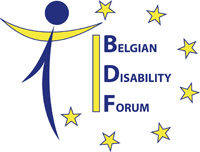 Digitaliseringen mensen met een handicap
17/03/2022
BDF Algemene vergadering: Digitalisering en PmH
1
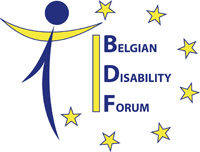 Belgian Disability Forum vzw (BDF)
Vereniging van 18 organisaties die mensen met een handicap vertegenwoordigen
Voor alle handicaps en handicapsituaties
Bestrijkt alle regio's en gemeenschappen
Zijn rol: 
de Europese en internationale beleidsontwikkelingen volgen
die een impact hebben op het leven van personen met een handicap hebben
17/03/2022
BDF Algemene vergadering: Digitalisering en PmH
2
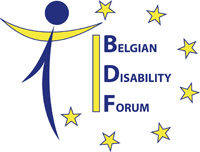 Digitalisering en PMH
Een voortdurende versnelling
Communicatietechnologieën, digitalisering, kunstmatige intelligentie, ... 
drongen ons leven binnen vanaf begin jaren ’80;
Ze waren er al eerder, maar vanaf dat moment sluipen ze overal binnen... Ook in het leven van ieder van ons;
De versnelling neemt toe en de Europese Unie is naar de hoogste versnelling geschakeld met haar Green Deal;
COVID is een springplank geweest voor digitalisering van de privé- en de openbare sector.
17/03/2022
BDF Algemene vergadering: Digitalisering en PmH
3
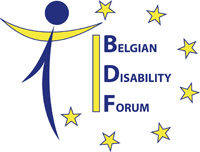 Digitalisering en PMH
Een enorm domein van mogelijkheden...
Communicatietechnologieën, digitalisering en kunstmatige intelligentie hebben poorten geopend naar buitengewone mogelijkheden 
Dit is ook waar voor personen met een handicap
Misschien zelfs meer dan voor enige andere bevolkingsgroep
Zij hebben de toegang tot de wereld mogelijk gemaakt voor mensen die daarvan waren uitgesloten
Dit is essentieel
17/03/2022
BDF Algemene vergadering: Digitalisering en PmH
4
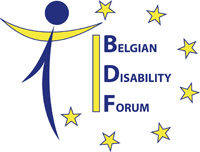 Welke plaats voor NICT's en digitalisering?
Vandaag nemen communicatietechnologieën, digitalisering en kunstmatige intelligentie een centrale plaats in ons leven in.
Met de European Green Deal lijken deze technologieën onmisbaar te zijn geworden of zelfs de "toverstaf" die alle problemen gaat wegtoveren
Er stromen astronomische budgetten naartoe.
De technologieën krijgen alle mogelijke deugden en verdiensten toegedicht, maar…
	… alternatieve oplossingen worden niet langer overwogen.
17/03/2022
BDF Algemene vergadering: Digitalisering en PmH
5
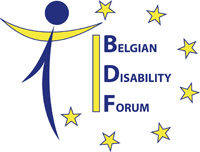 De European Accessibility Act als alarmbel
De handicapbeweging in Europa had hoge verwachtingen van de European Accessibility Act (EAA) .
Het is uiteindelijk een e-toegankelijkheidswet geworden 
Ze gaat over :
 Smartphones, tablets en computers
 Verkoopautomaten (van tickets, dranken, allerhande goederen)
 Interactieve TV-apparaten en programma's
 Betaaltoestellen en geldautomaten
 E-books en e-readers
 Onlineverkoop met toegankelijke websites en eventuele apps en andere toepassingen
 Telefoondiensten
 Noodnummers (dit is minder duidelijk...)
17/03/2022
BDF Algemene vergadering: Digitalisering en PmH
6
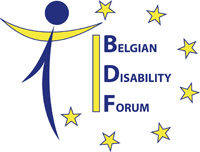 Wat niet in de EAA staat
Vervoer
 De bebouwde omgeving
 Huishoudelijke apparaten
 De "micro-ondernemingen".
 In feite, alles wat personen met een handicap het meest raakt in hun dagelijks leven!
 Het BDF wijst de EAA niet af, want zijn bijdragen zijn belangrijk
 Maar de EAA dwingt ons om na te denken over de plaats die de politiek toekent aan alles wat digitalisering is. In de praktijk krijgt digitalisering alle aandacht.
17/03/2022
BDF Algemene vergadering: Digitalisering en PmH
7
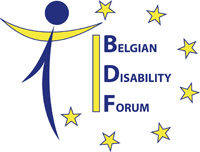 Enkele domeinen, bij wijze van voorbeeld
Bankdiensten
Moeten algemeen toegankelijk worden gemaakt:
Er moeten alternatieven zijn op het valk van selfbanking voor degenen die geen gebruik kunnen maken van de automaten/onlinediensten 
Het Batopin project zal het aantal geldautomaten verminderen... Na het sluiten van de loketten komt het verdwijnen van de geldautomaten.
“Alles kan via je smartphone”...
Ja, maar niet iedereen kan een smartphone gebruiken
In de praktijk zijn de diensten voor « technovaliden » ruimer dan de diensten voor « techno-kwetsbaren».
17/03/2022
BDF Algemene vergadering: Digitalisering en PmH
8
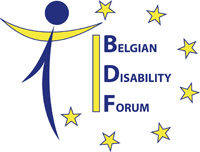 Een ander voorbeeld: openbaar vervoer
Meer ticketautomaten :
Gaan gepaard met de verdwijning van loketten en de afwezigheid van personeel in de stations
Concreet betekent dit ook minder hulp bij het kopen van een ticket, het zoeken naar informatie, het oplossen van een toegankelijkheidsprobleem, het identificeren van problemen of zelfs risico’s, ...
Het gebruik van app
Vaak niet erg toegankelijk 
Wordt vaak opgelegd zonder alternatief
Moeilijk te combineren met ondersteunende diensten
17/03/2022
BDF Algemene vergadering: Digitalisering en PmH
9
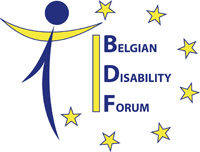 Een ander voorbeeld: de digitalisering van de administratie
Het begrip "dienstverlening aan het publiek" zelf wordt door de digitalisering op de helling gezet.
De facto hebben bepaalde bevolkingsgroepen geen toegang meer tot diensten. 
Toename van non-take-up 
De FOD Sociale Zekerheid is een koploper in het gebruik van digitalisering. Nochtans verwachten de gebruikers van de DG Personen met een handicap nadrukkelijk assistentie van personeel.
Digitalisering moet tijd besparen door de geautomatiseerde verwerking van eenvoudige taken 
Digitalisering is een meerwaarde als deze tijdsbesparing het mogelijk maakt complexe dossiers op een meer menselijke en diepgaande manier te behandelen
De basis van IT is nog steeds binair, het is of ja of nee. Deze benadering is onverenigbaar met die van het maatschappelijk werk.
17/03/2022
BDF Algemene vergadering: Digitalisering en PmH
10
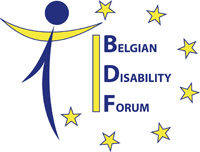 Het BDF roept op tot inclusieve digitalisering
Integreren van toegankelijkheidsvereisten
De huidige logica omkeren: wat toegankelijk is voor PMH’s zal toegankelijk zijn voor bijna iedereen
Waarborgen van het recht van personen met een handicap op non-discriminatie, gelijkheid, privacy en gegevensbescherming
Behouden van de keuzemogelijkheid zonder extra kosten... De keuze voor de papieren versie, bijvoorbeeld
Ervoor zorgen dat alle personen met een handicap in gelijke mate kunnen profiteren van alle positieve aspecten van de digitale omschakeling, ook als consumenten
17/03/2022
BDF Algemene vergadering: Digitalisering en PmH
11
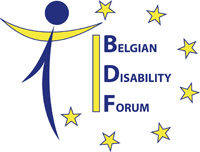 Het BDF roept op tot inclusieve digitalisering
Ervoor zorgen dat digitalisering de rechten van mensen met een handicap ten goede komt, met name op het gebied van toegang tot rechtspraak, bescherming van de rechten van slachtoffers, e-gezondheid en maatregelen ter bestrijding van geweld tegen vrouwen
Ervoor zorgen dat de autoriteiten
investeren in het opleiden van zoveel mogelijk mensen 
Deze opleidingen betaalbaar, maar niet verplicht maken
17/03/2022
BDF Algemene vergadering: Digitalisering en PmH
12
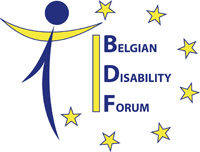 Het BDF roept op tot inclusieve digitalisering
Organisaties die personen met een handicap vertegenwoordigen en toegankelijkheidsdeskundigen moeten betrokken zijn bij de ontwikkeling en uitvoering van het digitaal beleid
Zorgen voor een efficiënte uitvoering van het digitaal beleid, door toegankelijke, onafhankelijke, goed gefinancierde en adequaat bemande monitoring- en klachtenmechanismen in te stellen met deskundigheid op het gebied van toegankelijkheid en mensenrechten van personen met een handicap
17/03/2022
BDF Algemene vergadering: Digitalisering en PmH
13
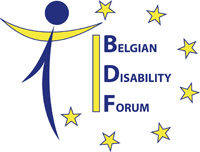 Het BDF roept op tot inclusieve digitalisering
Ervoor zorgen dat strikte toegankelijkheidscriteria worden toegepast op alle beleidsmaatregelen die op basis van nieuwe technologieën, digitale oplossingen en digitalisering worden uitgevoerd
Ervoor zorgen dat de Belgische autoriteiten de modernste ICT-toegankelijkheidsvereisten (websites, toestellen, software, toepassingen, video's, digitale publicaties en publicaties in de sociale media, enz.) naleven
17/03/2022
BDF Algemene vergadering: Digitalisering en PmH
14
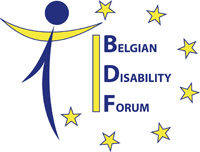 Conclusie
De Europese Unie houdt gedeeltelijk rekening met toegankelijkheid en inclusie
In haar "alles elektronisch en alles virtueel“-beleid
Dat centraal staat in haar Green Deal.
Ze toont zich hier in haar rol als economische unie
Zij had verder moeten gaan door te trachten iedereen erbij te betrekken, al was het maar als consument
België heeft de kans om een verschil te maken
België moet het virtuele in dienst stellen van het reële 
België moet rekening houden met de menselijke factor en praktische consequenties trekken op het vlak van dienstverlening 
België mag zich niet laten herleiden tot de rol van economische actor
Het BDF roept op digitalisering in dienst van de mensen te stellen
17/03/2022
BDF Algemene vergadering: Digitalisering en PmH
15